Advance Organizer: Kompetenzbereich IV – Entscheidungen im Rahmen einer beruflichen Selbstständigkeit treffen
„Die Schülerinnen und Schüler verfügen über die Kompetenz, die Voraussetzungen für eine berufliche Selbstständigkeit zu analysieren, situationsbezogene Entscheidungen im Rahmen einer Selbstständigkeit zu treffen und deren Auswirkungen zu beurteilen.“
soziale Sicherung, Verantwortung, Einkommen/Vermögen, Arbeitsbelastung
Motive, Chancen und Risiken der Selbstständigkeit erörtern
Förder- und Beratungsangebote für Existenzgründer beschreiben
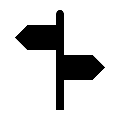 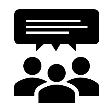 Businessplan analysieren
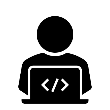 Unternehmensziele herausarbeiten und Unternehmensleitbild erstellen
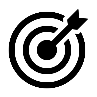 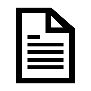 Standortfaktoren erläutern und Standortbestimmung durchführen
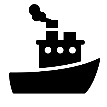 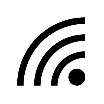 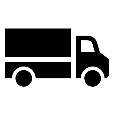 Nutzwertanalyse
ganzjährige Verzinsung der voll geleisteten Kapitalanteile, Tätigkeitsvergütung
Ergebnisverteilung bei der KG durchführen
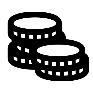 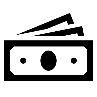 Handelsregister, Firmengrundsätze, Buchführungspflicht
Handelsrechtliche Vorschriften und Gründungsformalitäten erarbeiten
Kaufmannsarten
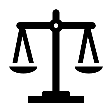 §§
Kommanditgesellschaft
Einzelunternehmen
Gesellschaft mit beschränkter Haftung
branchenübliche Rechtsform
Rechtsformen vergleichen
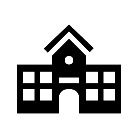 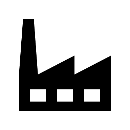 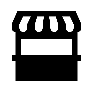 Prüfungsbereich Wirtschafts- und Sozialkunde – Kaufmännische Berufsschule
Stand: 2021